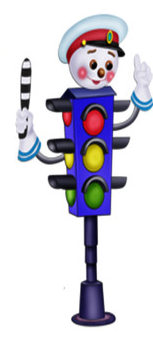 ВИКТОРИНА
«В стране Светофории»
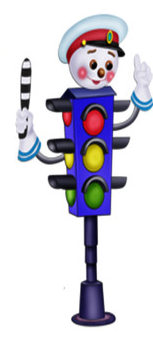 1 вопрос
Любимый вид транспорта кота Леопольда?
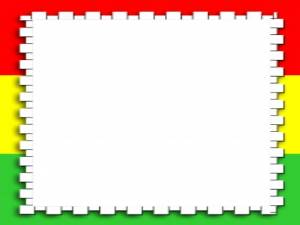 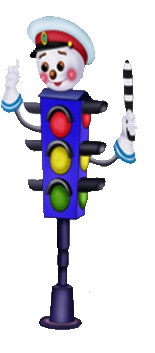 Велосипед!
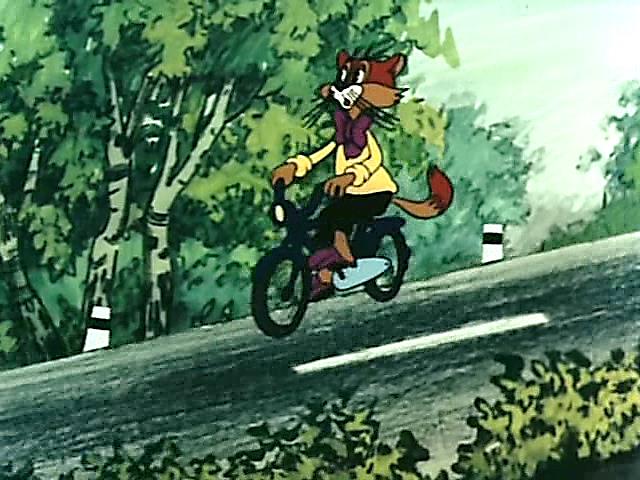 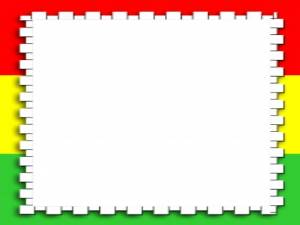 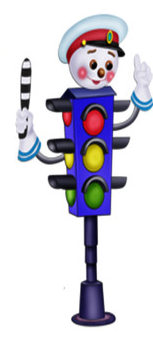 2 вопрос
На чём Емеля ехал к царю во дворец?
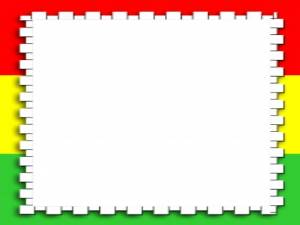 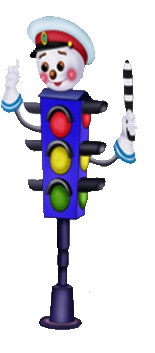 На печке!
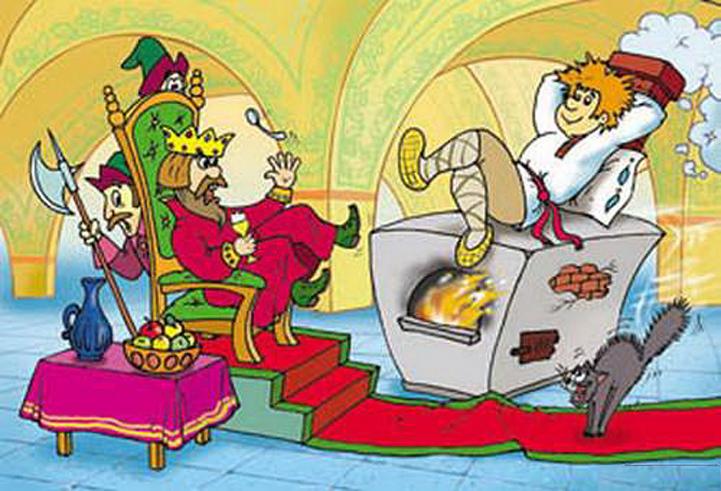 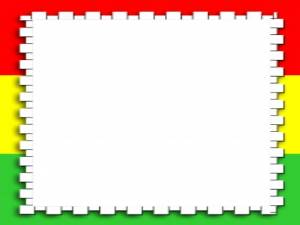 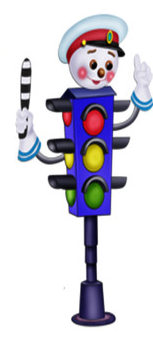 3 вопрос
Личный транспорт Бабы – Яги?
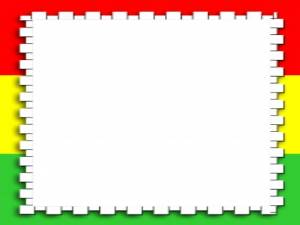 Ступа и метла!
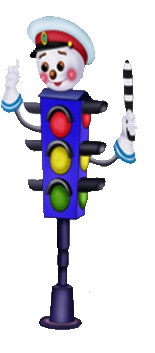 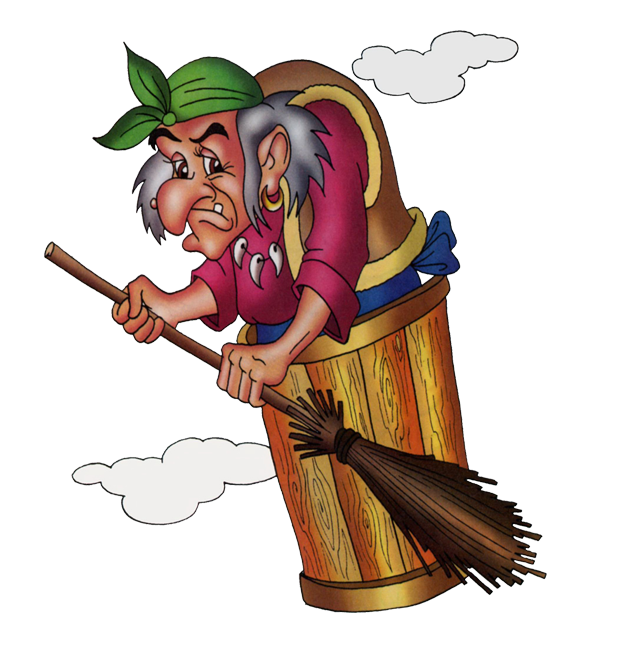 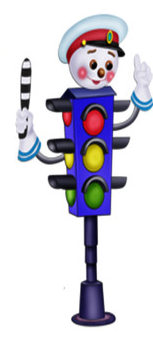 4 вопрос
В каком транспорте Золушка ехала на бал?
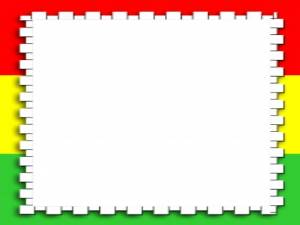 В карете
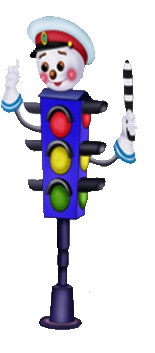 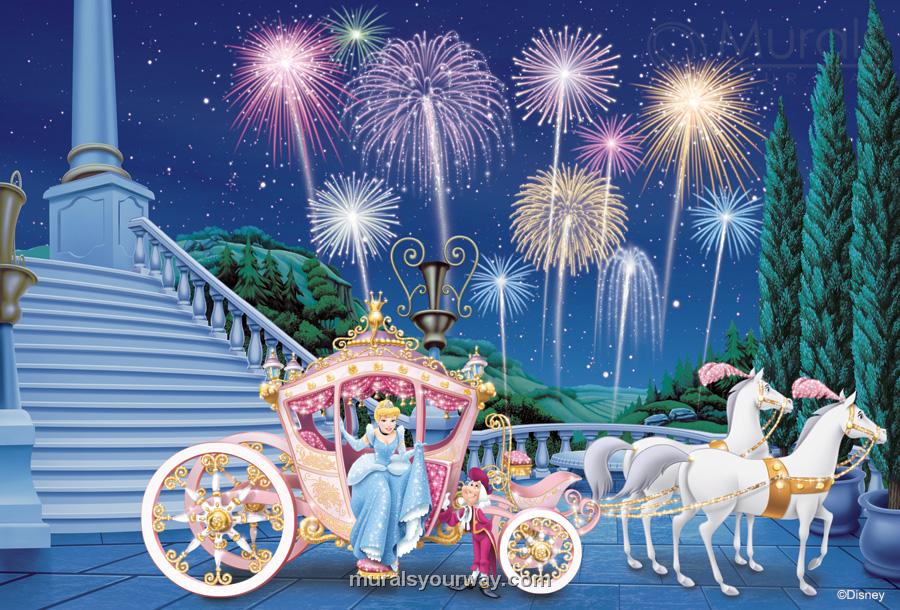 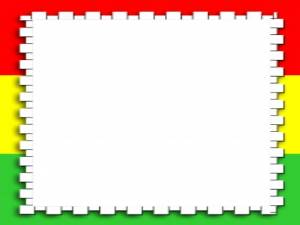 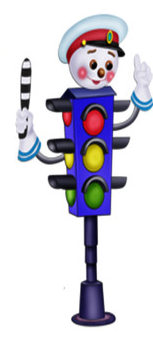 Молодцы!
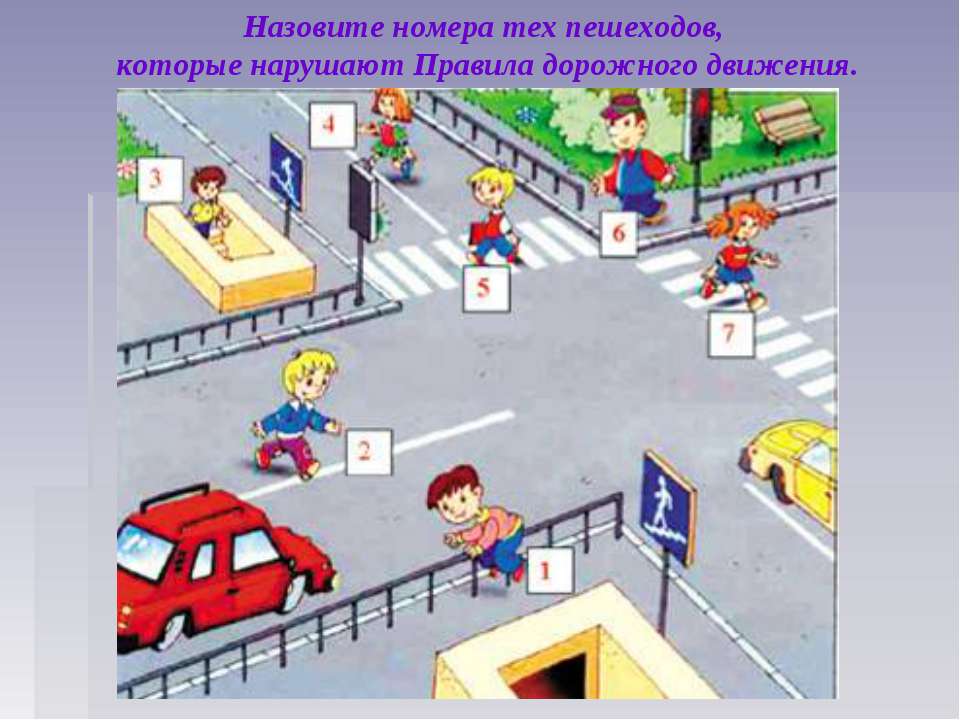